O TABAGISMO COMO PROBLEMA DE SAÚDE PÚBLICAPrograma Nacional de Controle do TabagismoDivisão de Controle do TabagismoCoordenação de Prevenção e VigilânciaInstituto Nacional de Câncer José Alencar Gomes da Silva
O TABAGISMO COMO PROBLEMA DE SAÚDE PÚBLICA
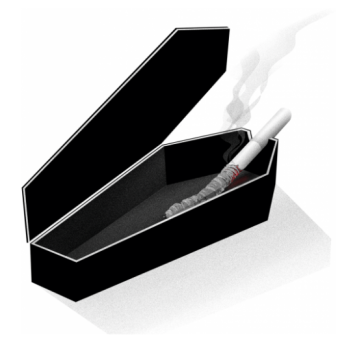 Fonte da imagem: DROPE, J. et al. The Tobacco Atlas. Atlanta: American Cancer Society and Vital Strategies, 2018.
O TABAGISMO COMO PROBLEMA DE SAÚDE PÚBLICA
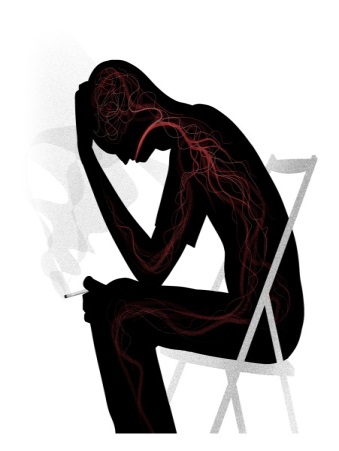 Fonte da imagem: DROPE, J. et al. The Tobacco Atlas. Atlanta: American Cancer Society and Vital Strategies, 2018.
POR QUE AS PESSOAS FUMAM?
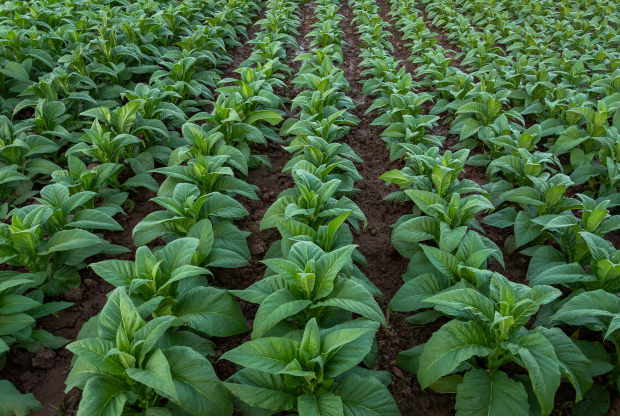 Grande problema: NICOTINA
É um estimulante do Sistema Nervoso Central que é extraído do tabaco (Nicotiana tabacum). A nicotina é considerada uma droga psicoativa que causa dependência física e psíquica.A constatação de que a nicotina é uma droga psicoativa que induz dependência, fez com que a Organização Mundial da Saúde incluísse o tabagismo dentro do grupo dos transtornos mentais e de comportamento decorrentes do uso de substâncias psicoativas na Décima Revisão da Classificação Internacional de Doenças (CID-10). Leva entre 7 a 19 segundos para chegar ao cérebro.
O Cigarro Eletrônico

O  Cigarro Eletrônico (CE) funciona como um inalador de nicotina. No lugar de brasa que solta fumaça,  tem  um pequeno aquecedor. O aerossol produzido no aparelho imita a fumaça de um cigarro convencional.
No Brasil, a Anvisa, através da RDC 46 de 2009, proíbe a comercialização, importação e propaganda de quaisquer dispositivos eletrônicos para fumar.
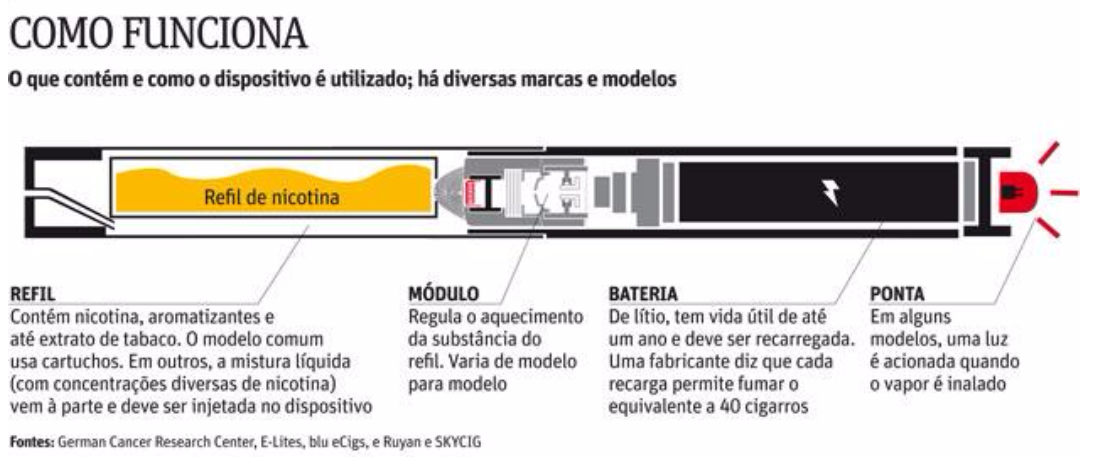 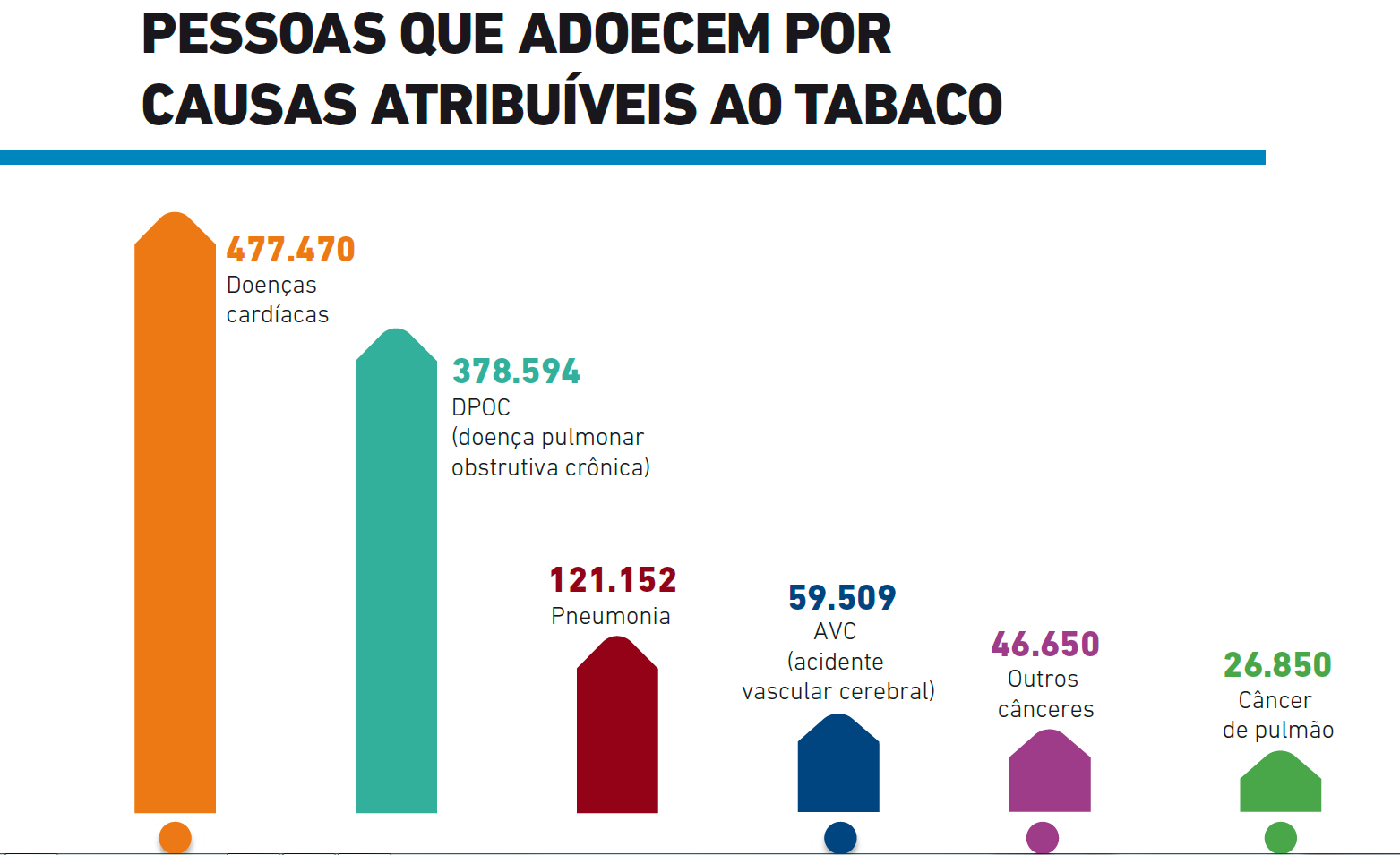 O TABAGISMO NO BRASIL
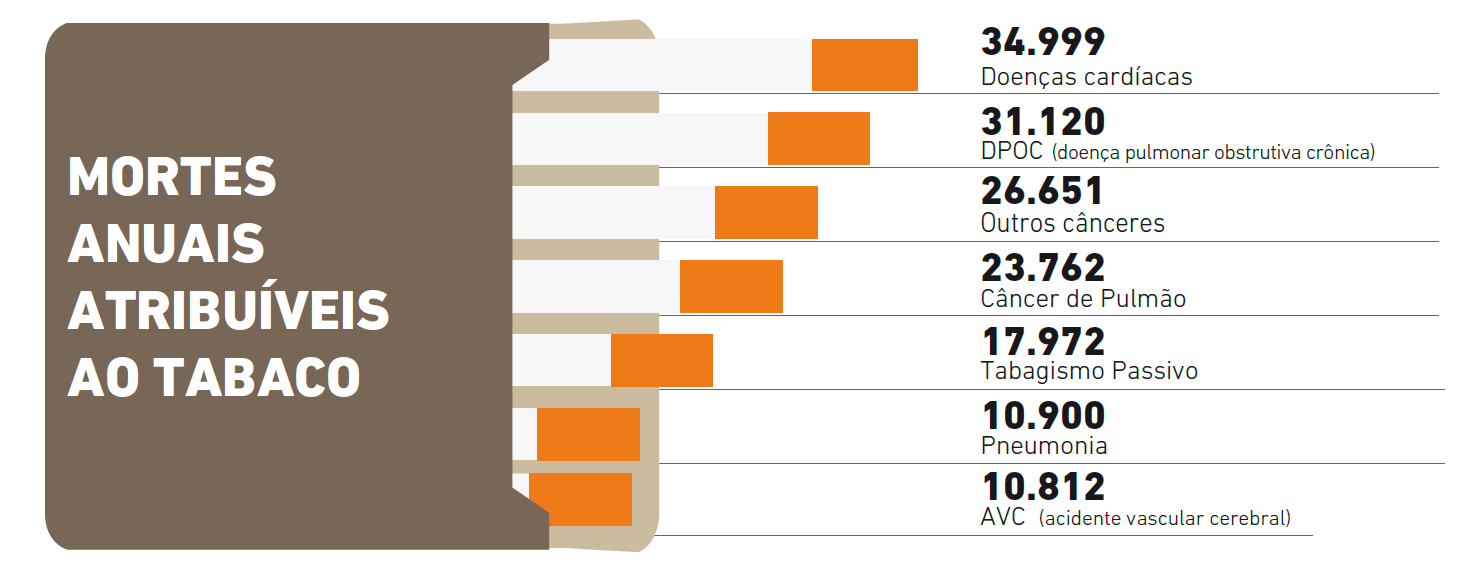 Fonte: Pinto M, Bardach A, Palacios A, Biz AN, Alcaraz A, Rodríguez B, Augustovski F, Pichon-Riviere A. Carga de doença atribuível ao uso do tabaco no Brasil e potencial impacto do aumento de preços por meio de impostos. Documento técnico IECS N° 21. Instituto de Efectividad Clínica y Sanitaria, Buenos Aires, Argentina. Maio de 2017. Disponível em: www.iecs.org.ar/tabaco
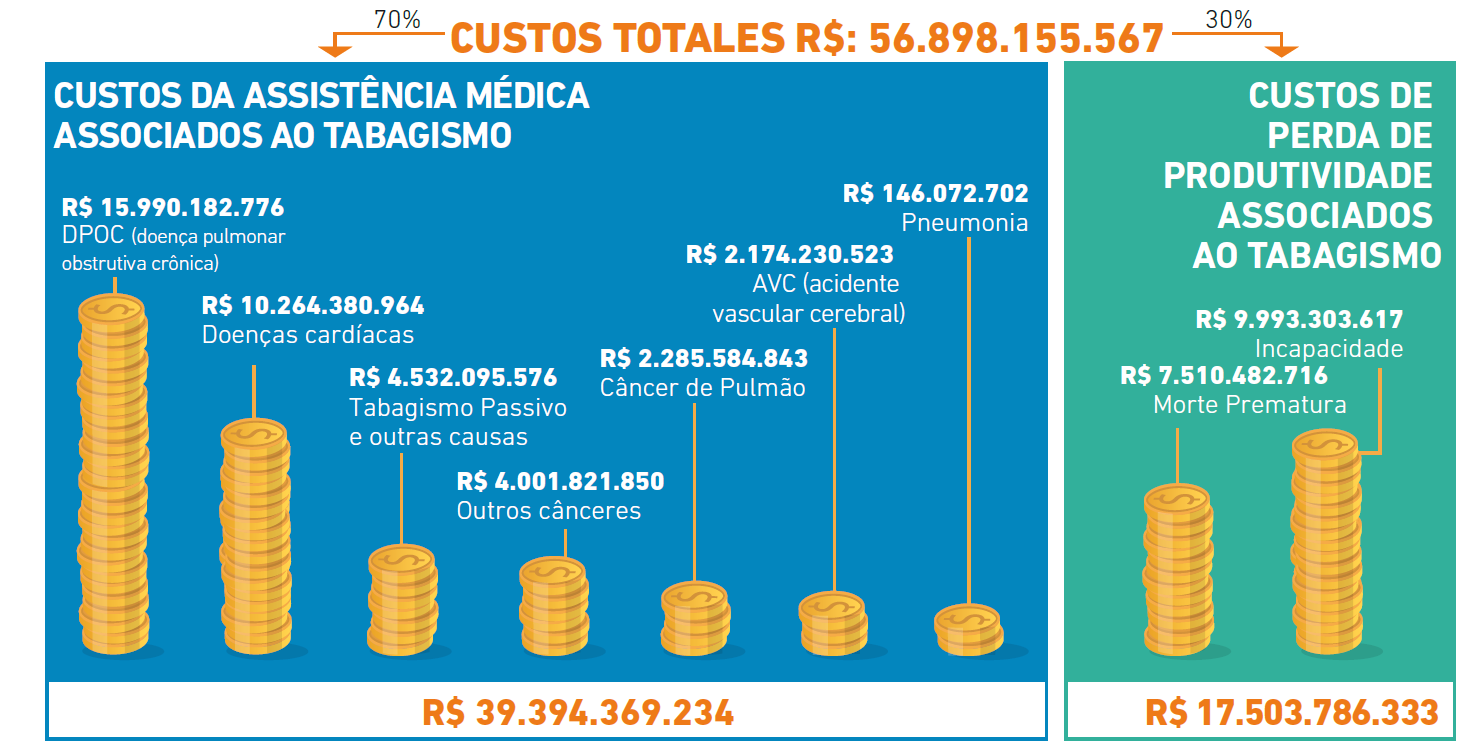 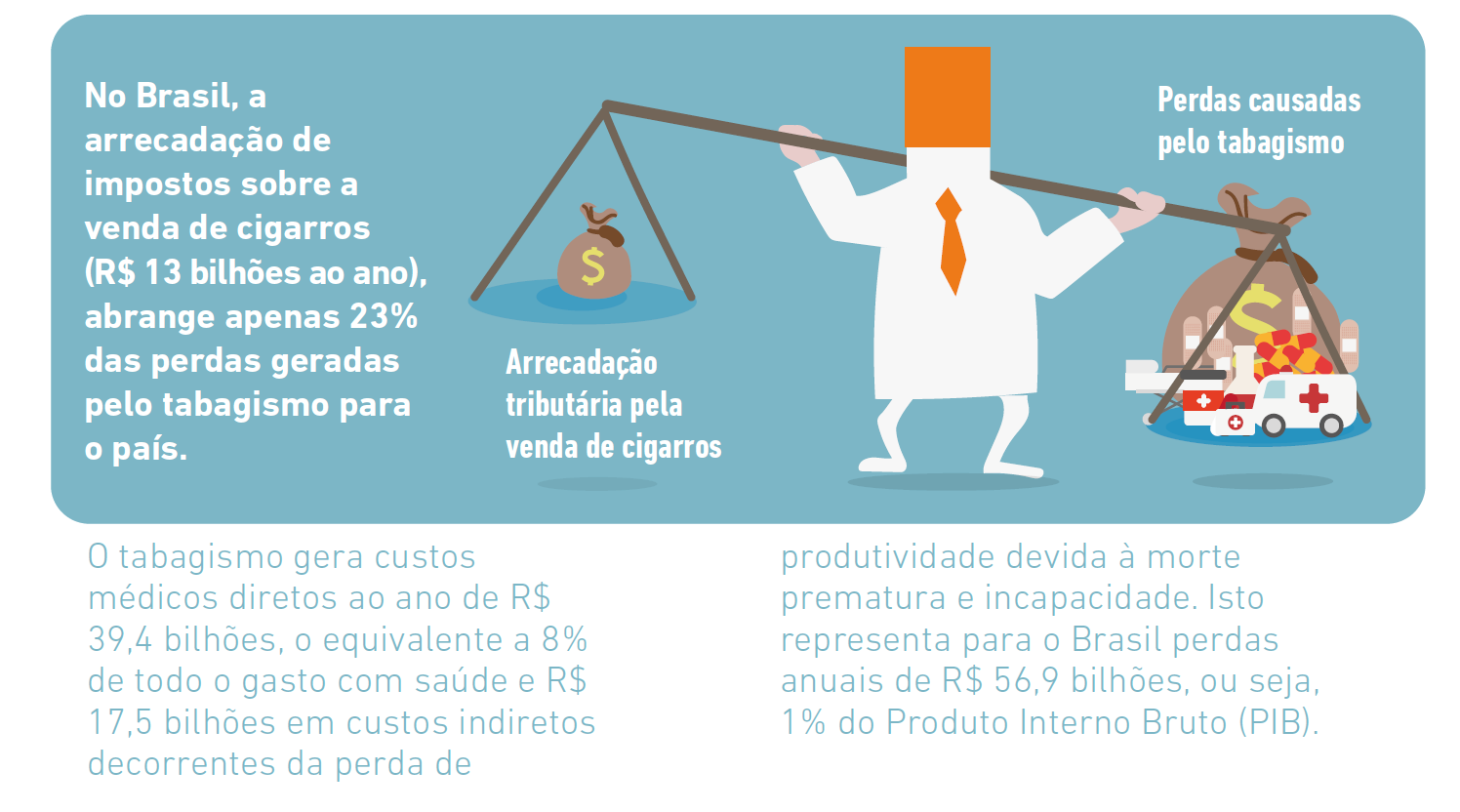 A CONVENÇÃO-QUADRO DA OMS PARA O
  CONTROLE DO TABACO
Em 1999 cento e noventa e um países membros da OMS propuseram ações conjuntas.
1o tratado internacional na área de saúde pública.
Em 2003 ocorre a ratificação pelos países.
Em fevereiro de 2005 com 40 ratificações entrou em vigor mundialmente.
Atualmente mais de 180 Países ratificaram o Tratado.
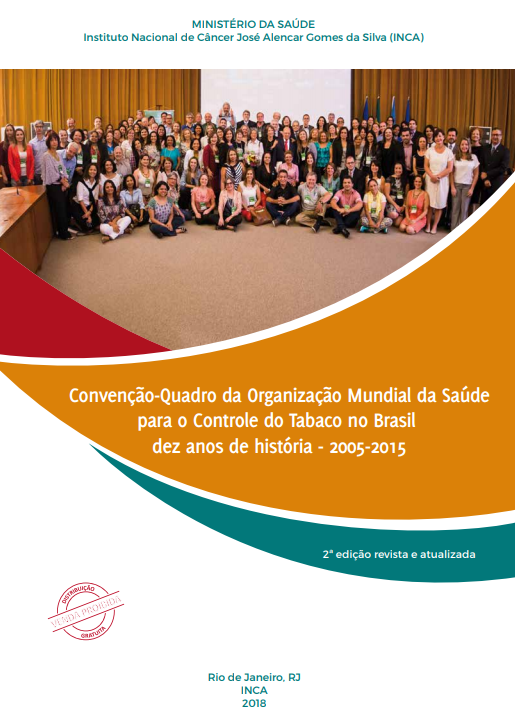 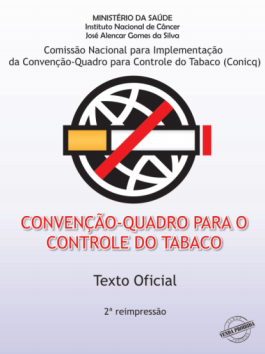 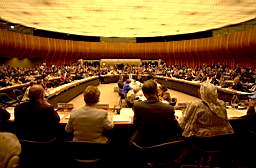 A CONVENÇÃO-QUADRO DA OMS PARA O
  CONTROLE DO TABACO
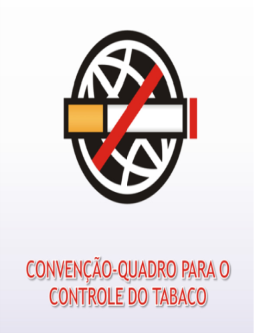 Compromisso político firme para estabelecer e apoiar, no âmbito nacional, regional e internacional, medidas multissetoriais integrais e respostas coordenadas.
O PROGRAMA NACIONAL DE CONTROLE DO TABAGISMO
Desde 1986 / 88
Sensibilização e capacitação de  Multiplicadores
O PROGRAMA NACIONAL DE CONTROLE DO TABAGISMO
Objetivos:
Reduzir o  número de enfermidades e mortes causadas pelo tabagismo.
Reduzir a prevalência de fumantes.
Objetivos estratégicos
Proteger contra a fumaça 
do tabaco
Reduzir a
iniciação
Promover a
cessação
[Speaker Notes: Diminuir a aceitação social do uso.
Comemorar as datas pontuais.
Apoiar a adoção de medidas legislativas e econômicas de controle do tabaco.]
O PROGRAMA NACIONAL DE CONTROLE DO TABAGISMO
AÇÕES DO PROGRAMA NACIONAL DE CONTROLE 
DO TABAGISMO
Cessação do tabagismo:
Tratamento
Prevenção da iniciação:
Saber Saúde
Promoção de
ambientes Livres
Datas Pontuais:
DMST
DNCF
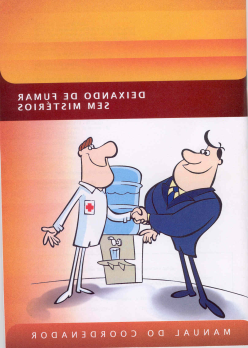 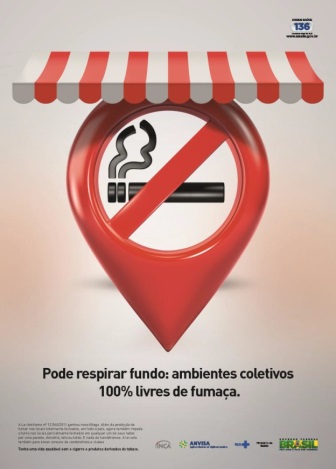 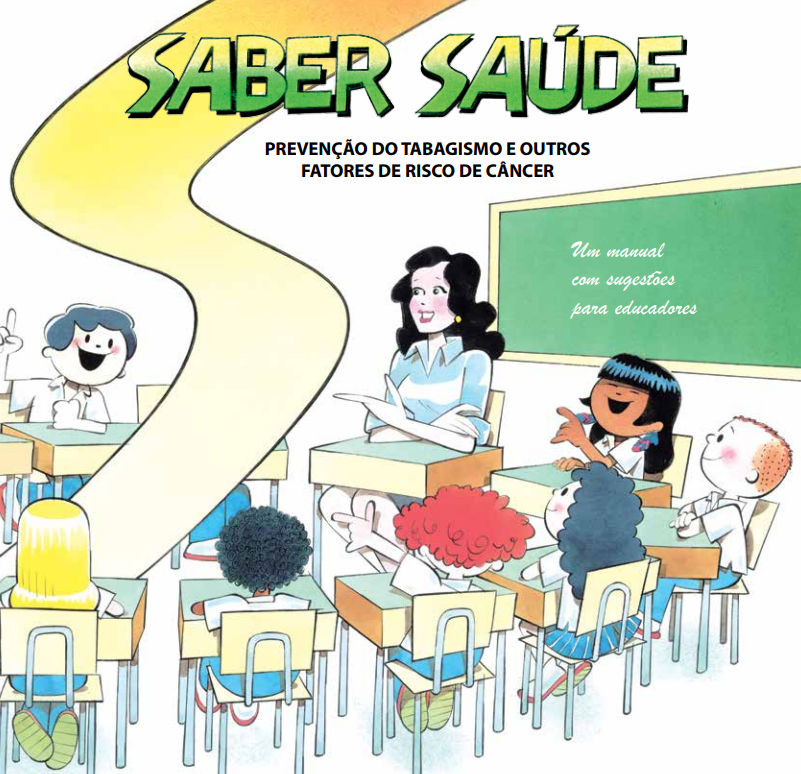 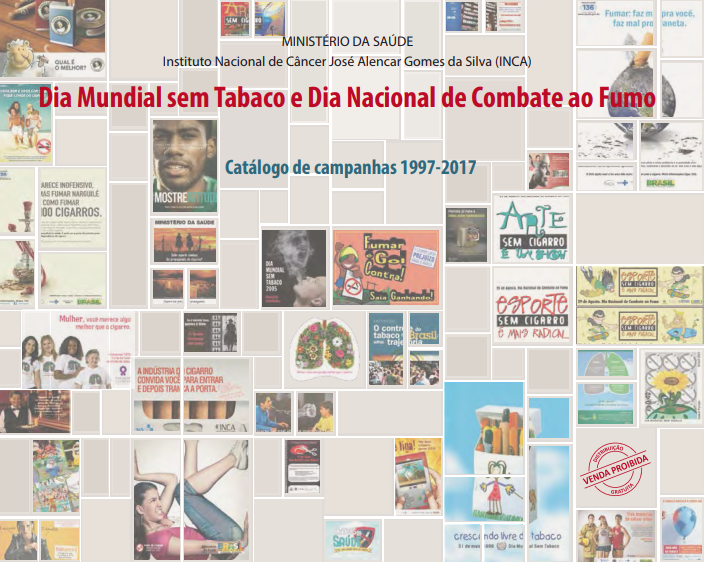 ADESÃO AO PROGRAMA NACIONAL DE CONTROLE 
DO TABAGISMO
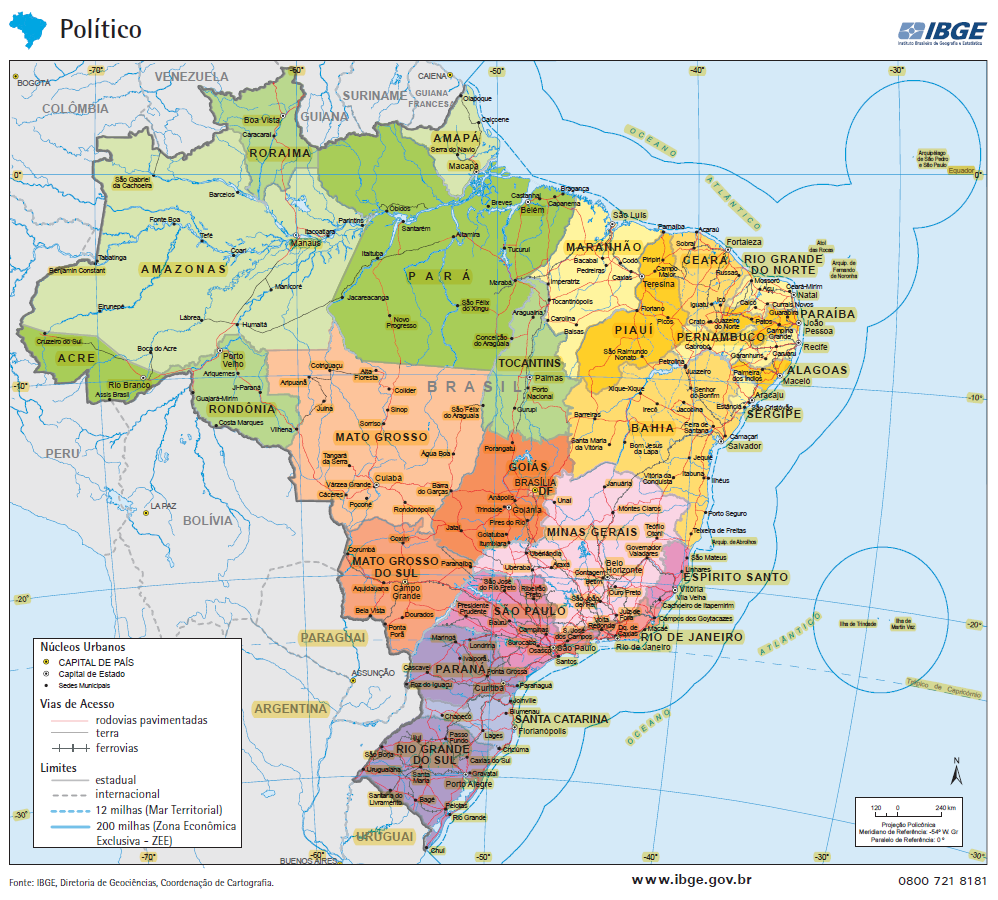 Apoio técnico e gerencial para os 26 estados, Distrito Federal e municípios. 
Há cerca de 3.500 coordenações municipais envolvidas num total de 5.570 municípios.
AÇÕES DO PROGRAMA NACIONAL DE CONTROLE 
DO TABAGISMO
ENCONTRO DE COORDENADORES ESTADUAIS
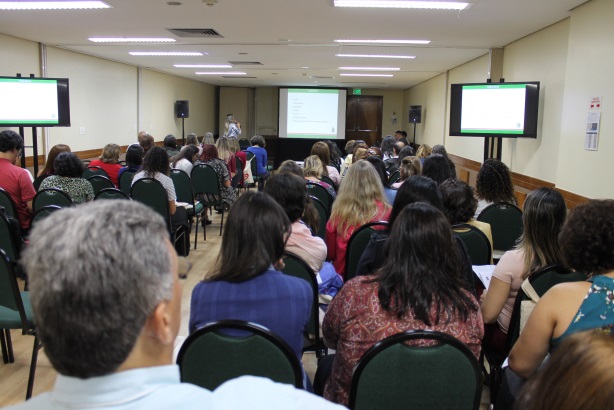 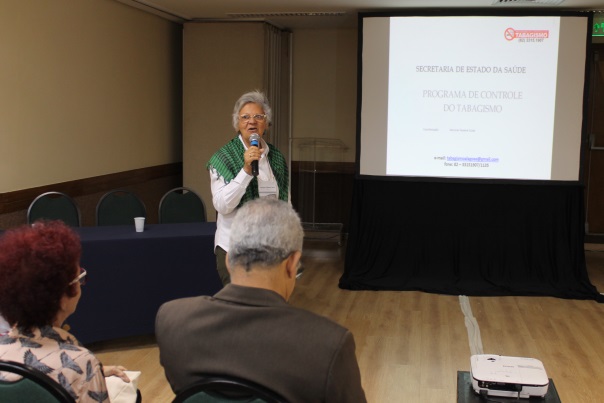 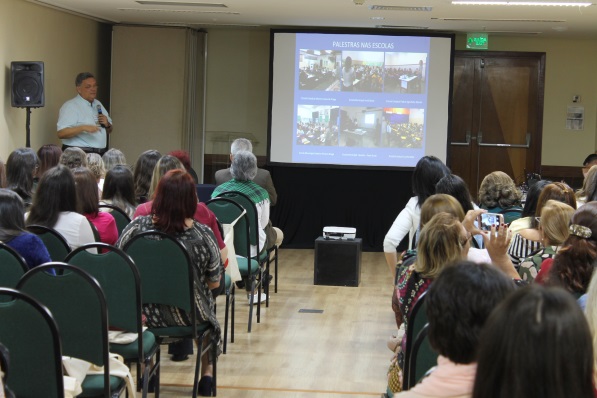 Educação, formação
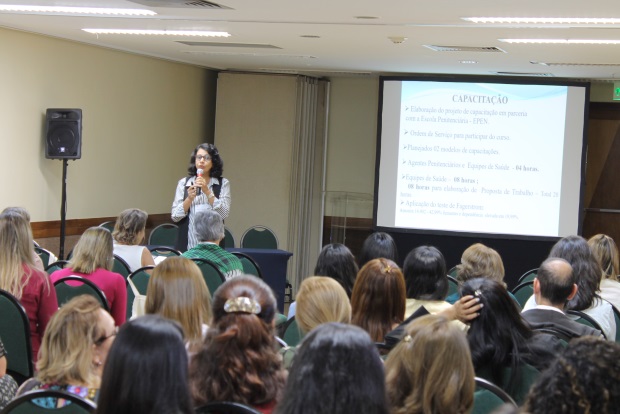 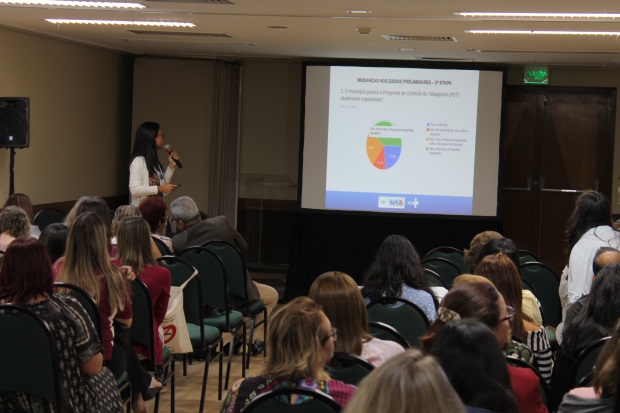 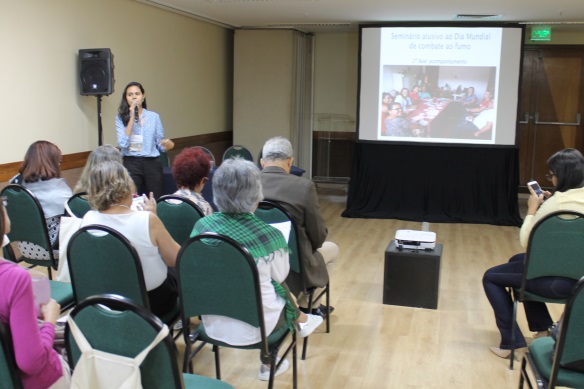 Ações – 29 de agosto          Dia Nacional de combate ao Fumo
PE
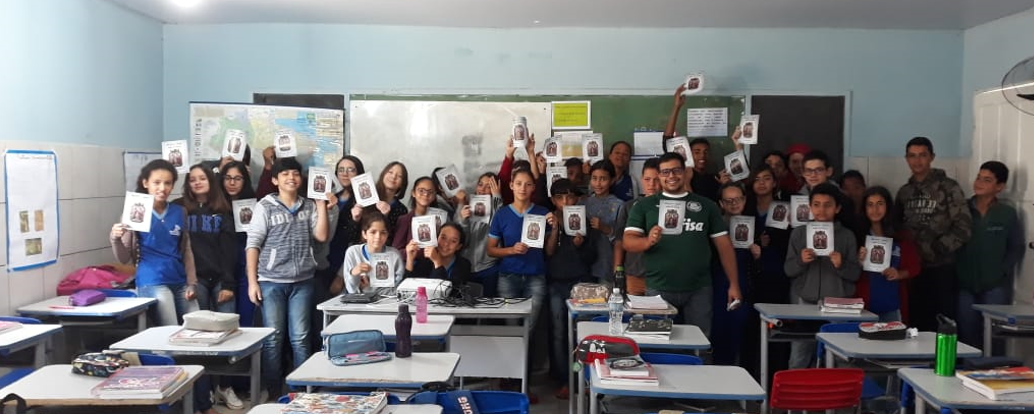 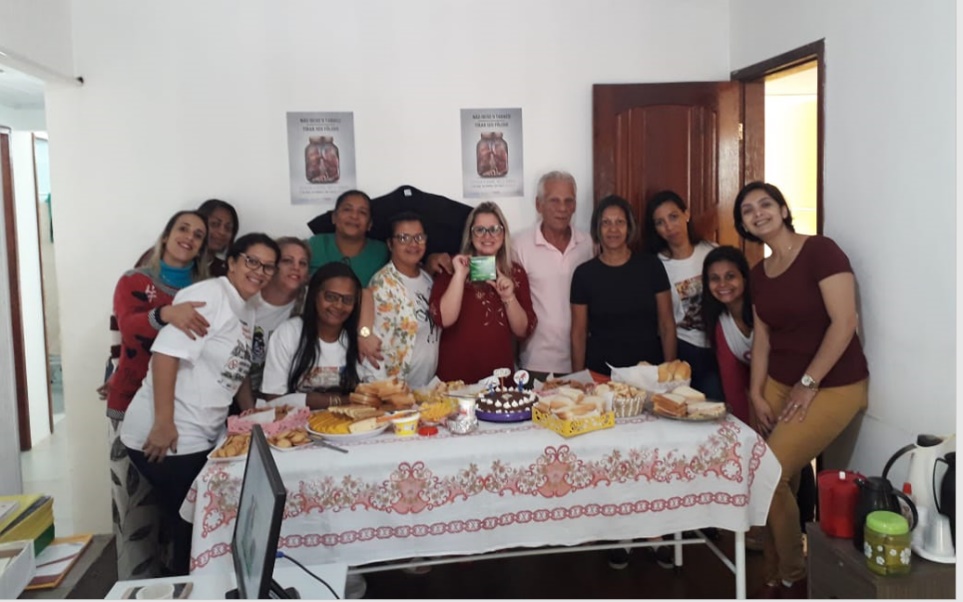 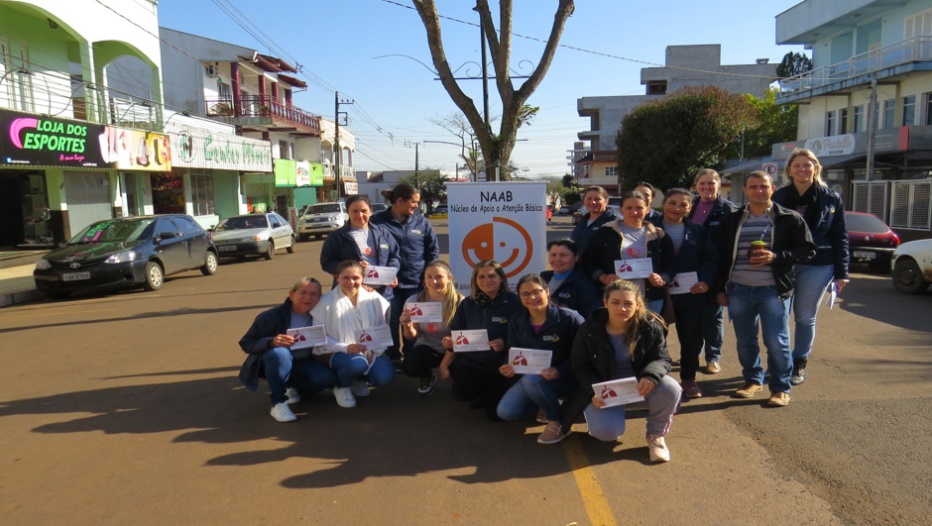 RJ
RS
Ações – 29 de agosto
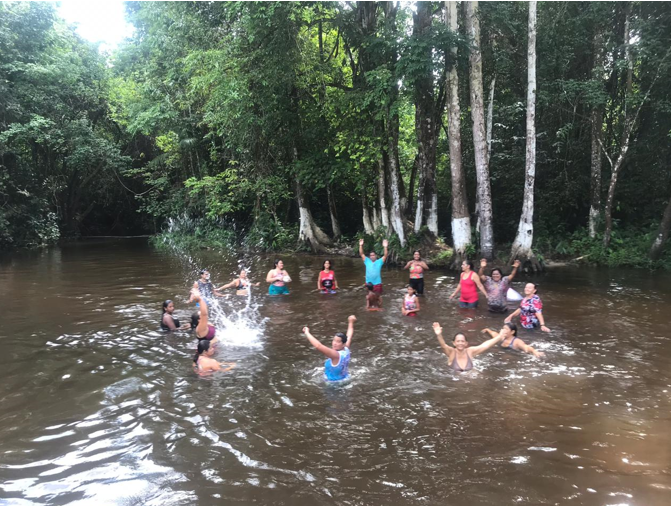 PB
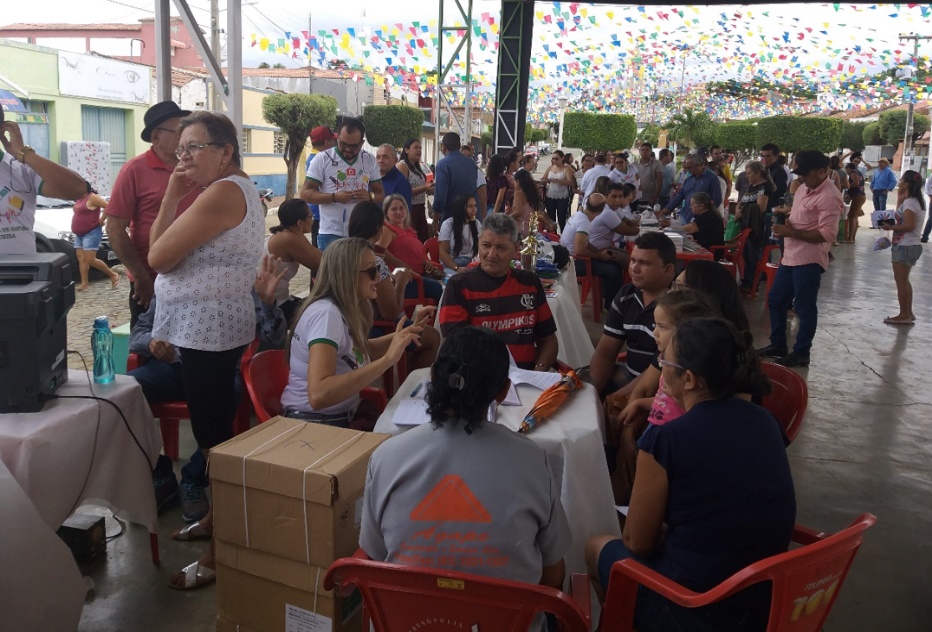 PA
SC
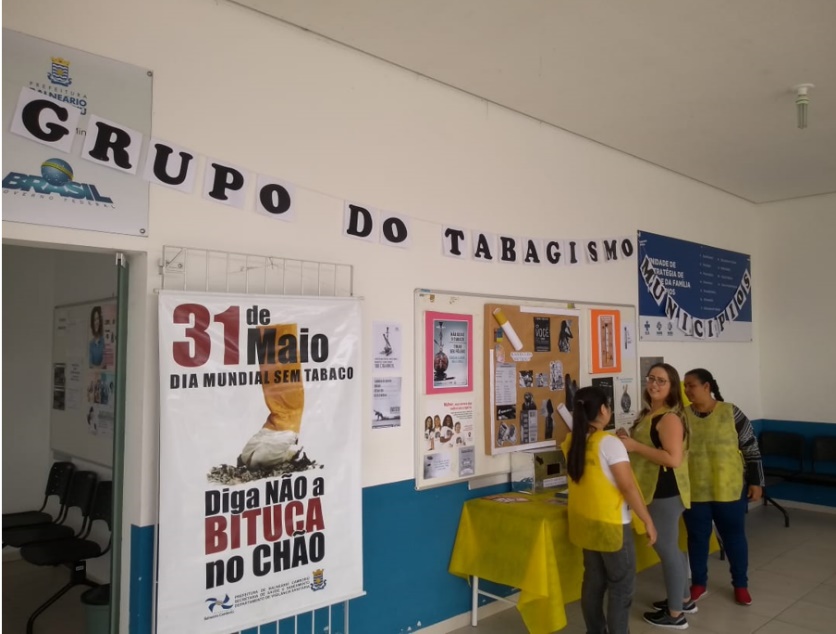 Ações – 29 de agosto
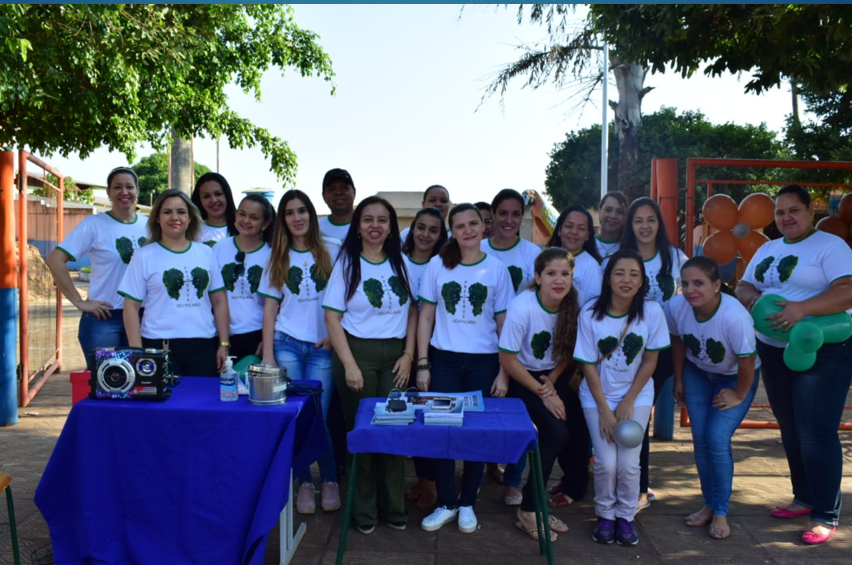 MS
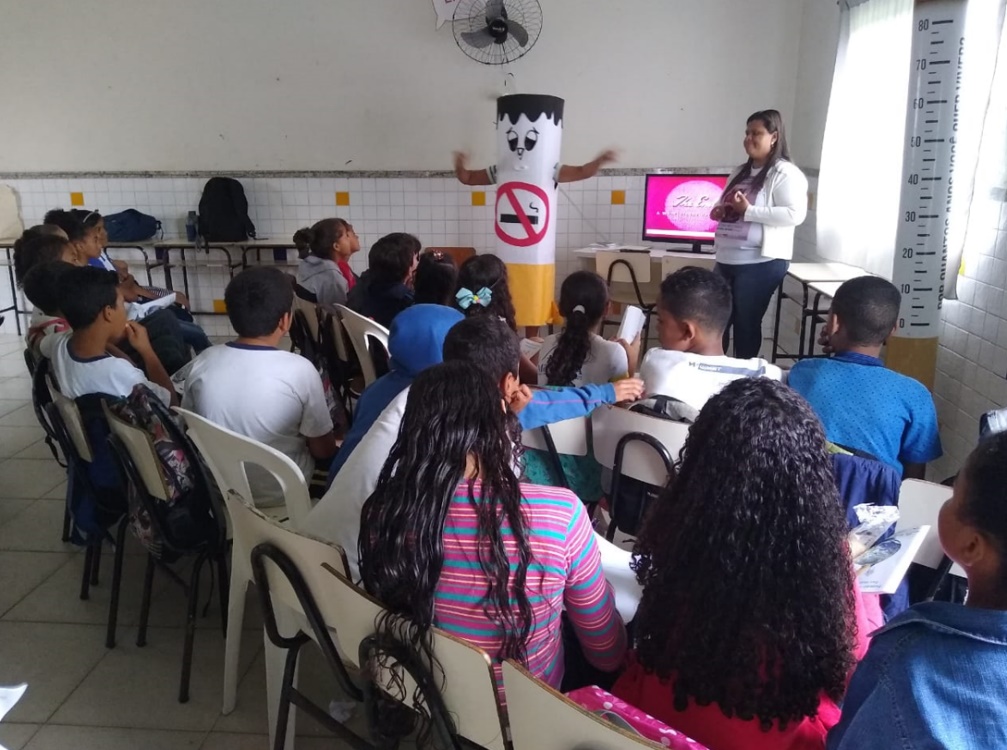 ES
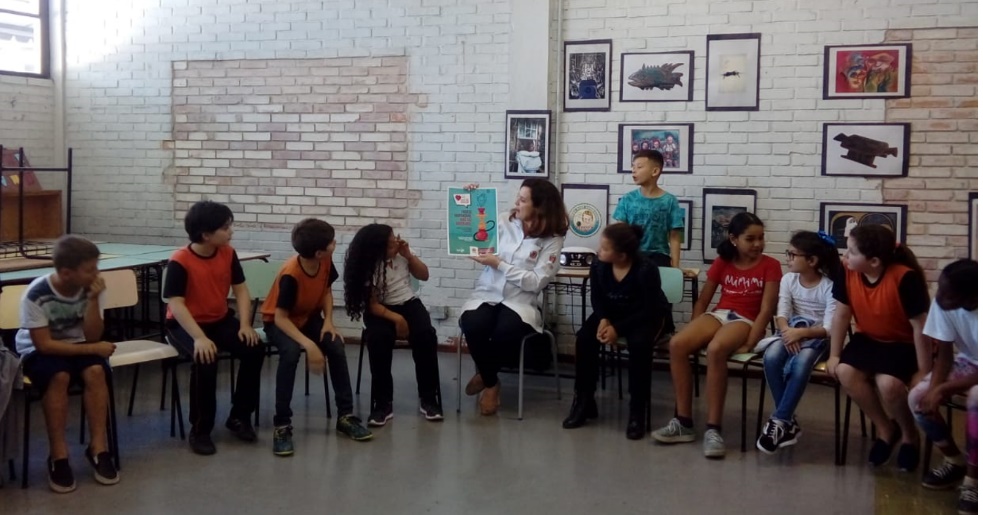 PR
Ações – 29 de agosto
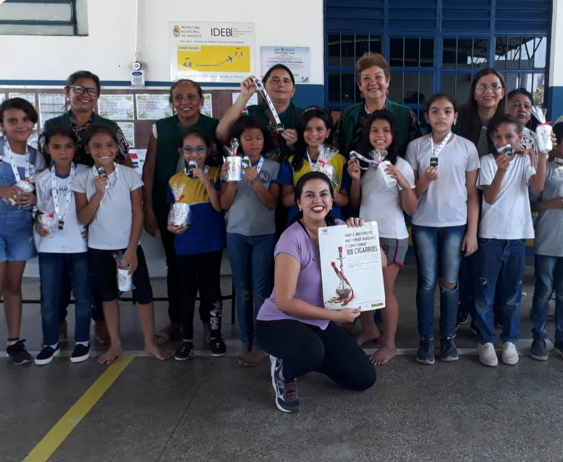 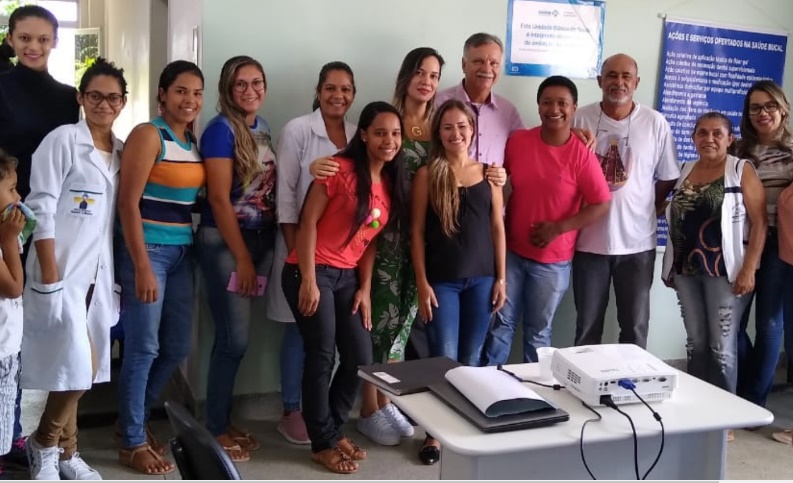 AM
AL
CE
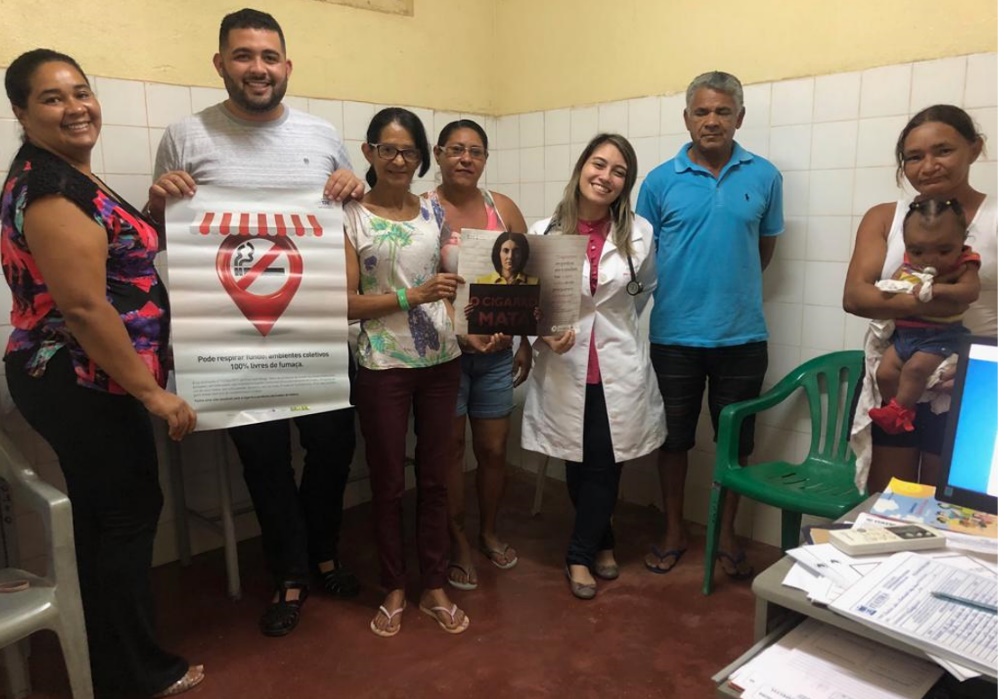 Dia Mundial sem Tabaco
Ações 31/05/2019
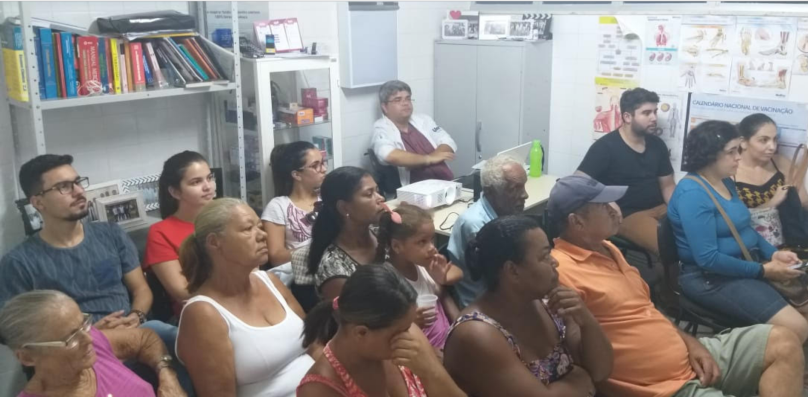 Sergipe
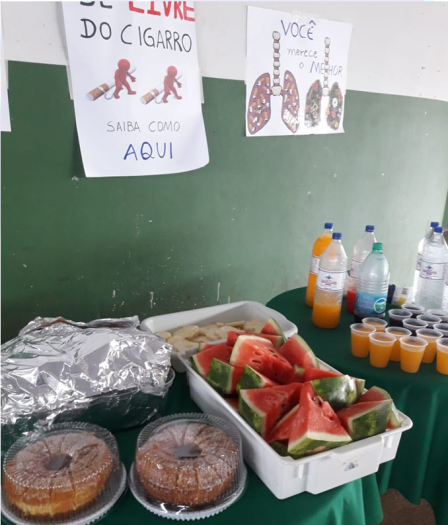 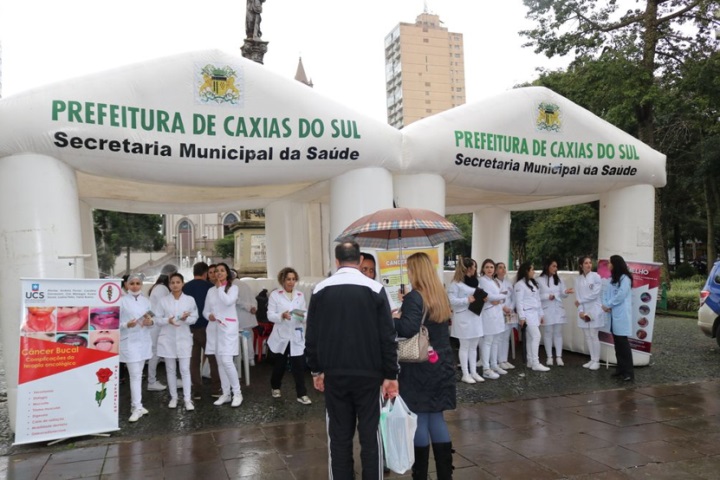 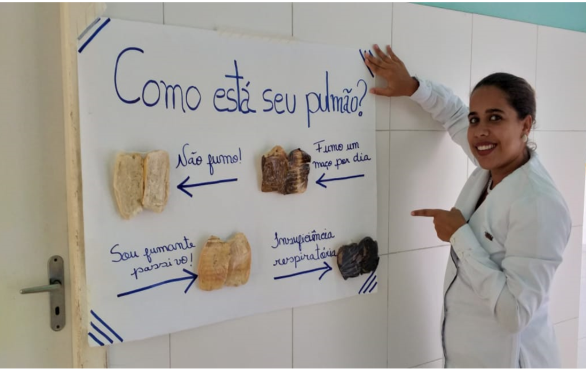 Bahia
Rio Grande do Sul
Goiás
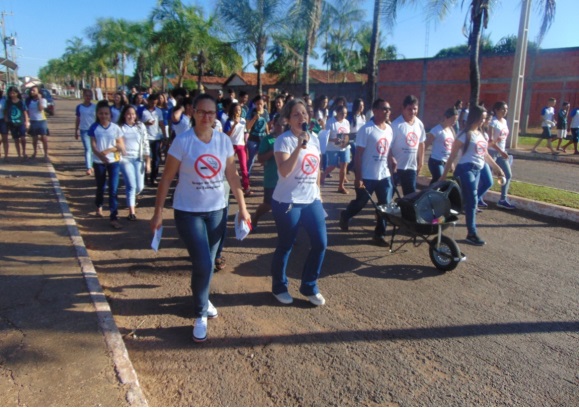 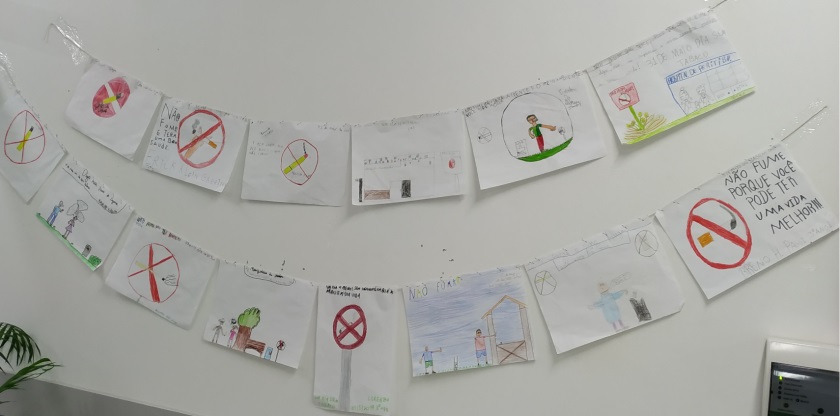 Tocantins
Santa Catarina
Ações 31/05/2019
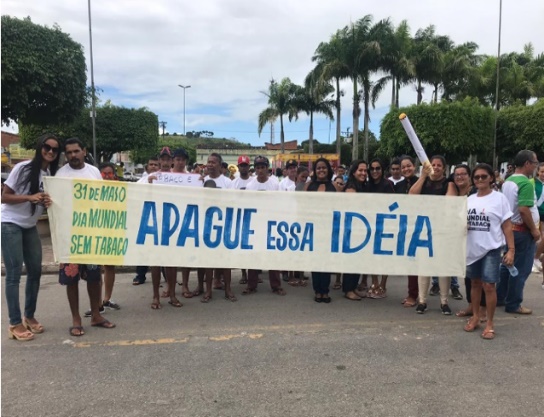 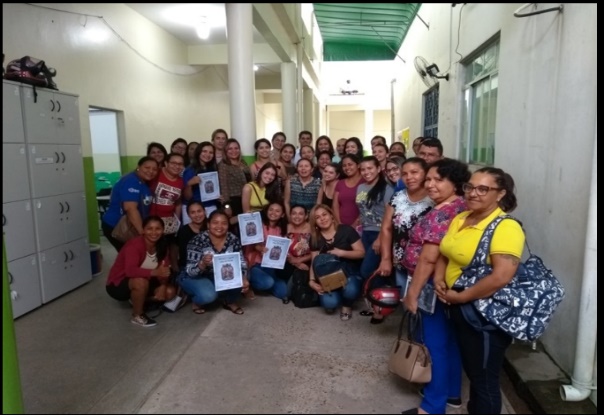 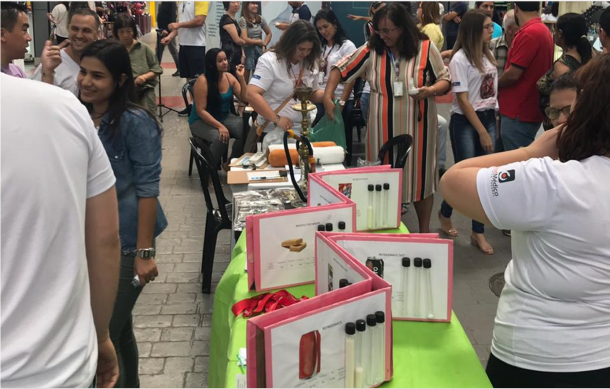 ALAGOAS
AMAZONAS
DISTRITO FEDERAL
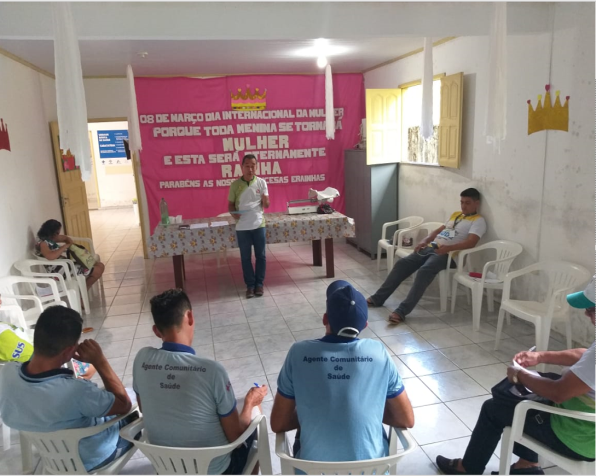 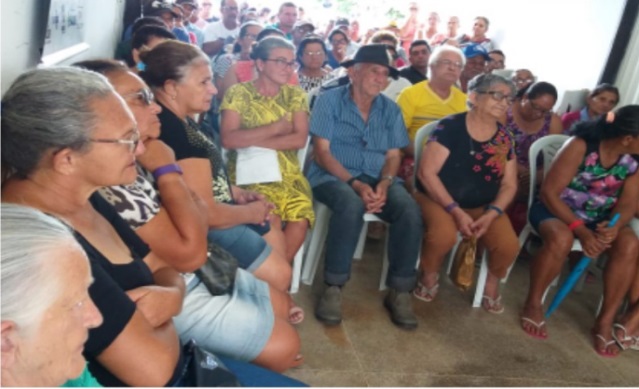 PARÁ
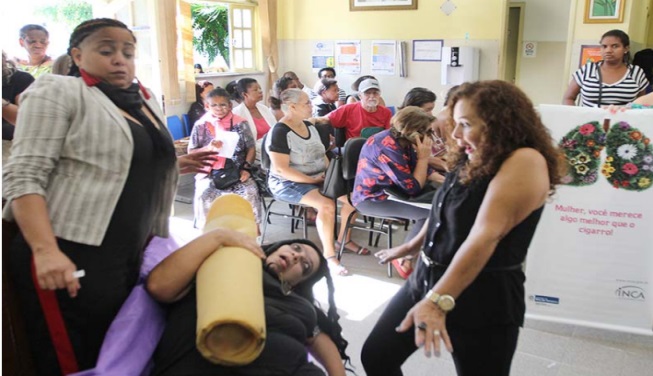 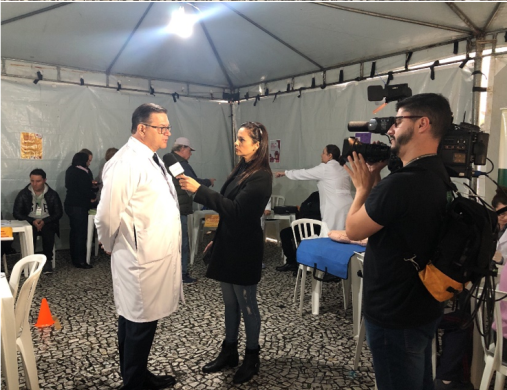 PARAÍBA
PARANÁ
RIO DE JANEIRO
AÇÕES DO PROGRAMA NACIONAL DE CONTROLE 
DO TABAGISMO
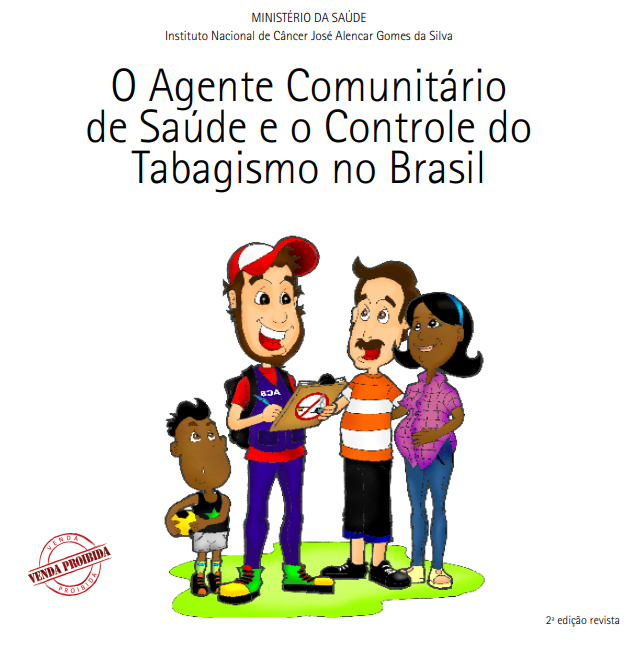 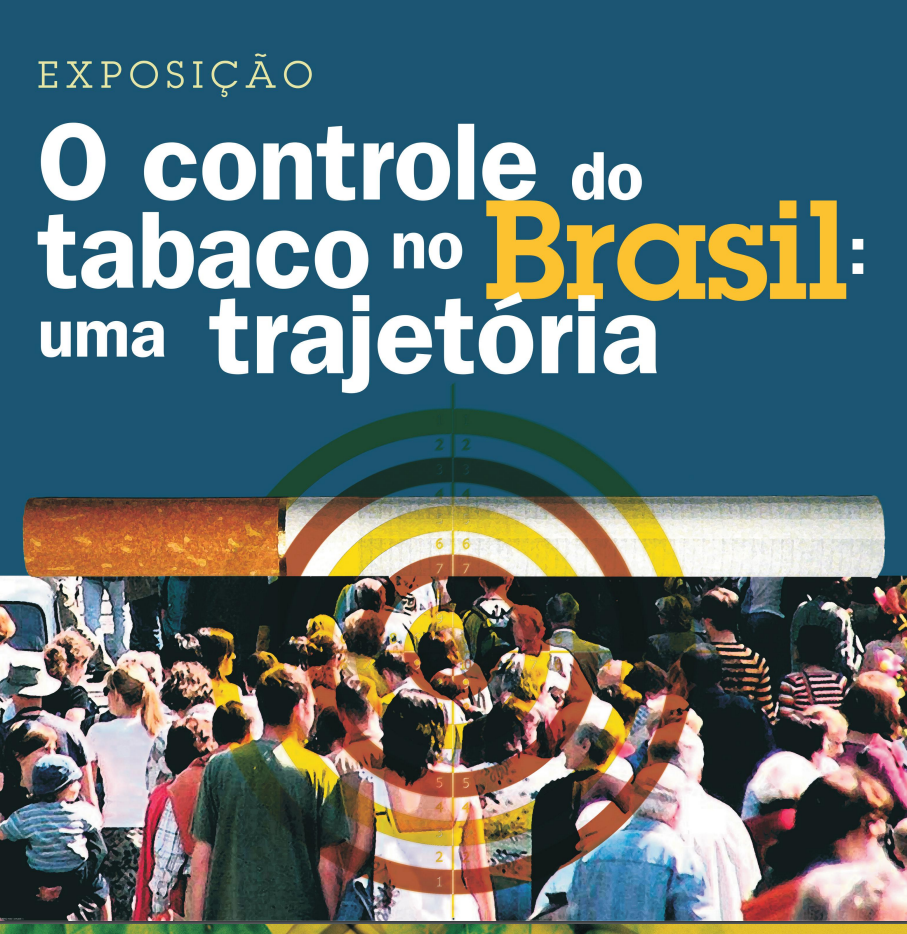 Publicações
Exposições
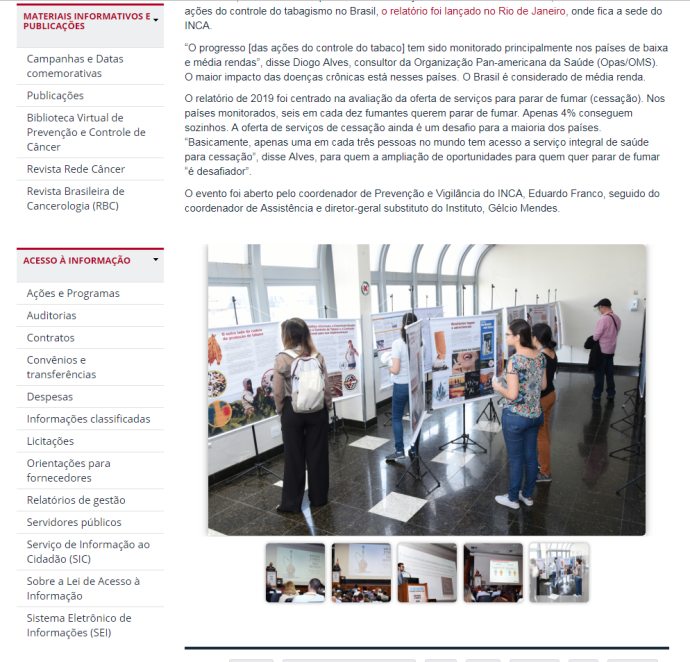 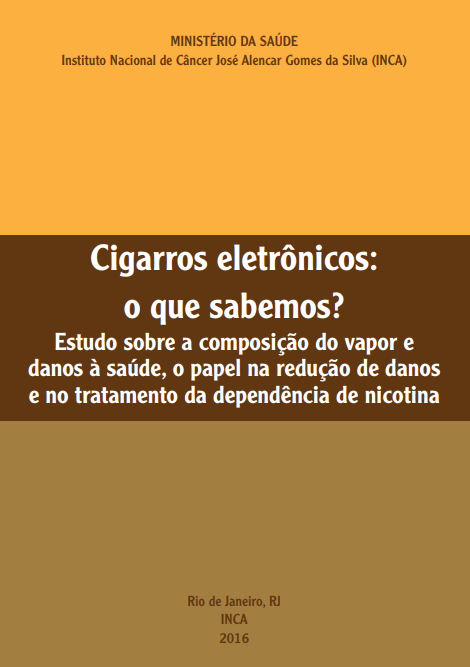 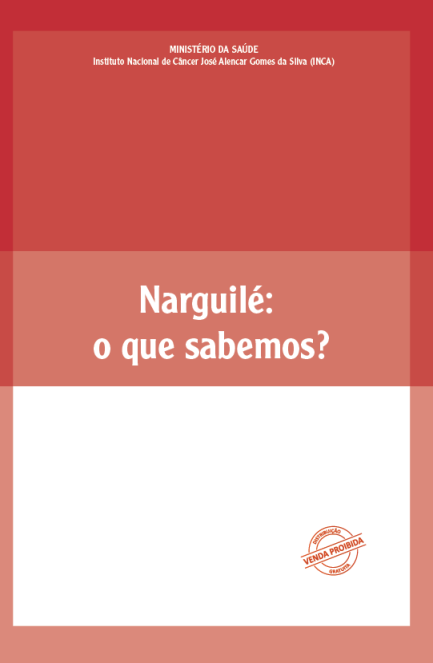 AÇÕES DO PROGRAMA NACIONAL DE CONTROLE 
DO TABAGISMO
PNCT
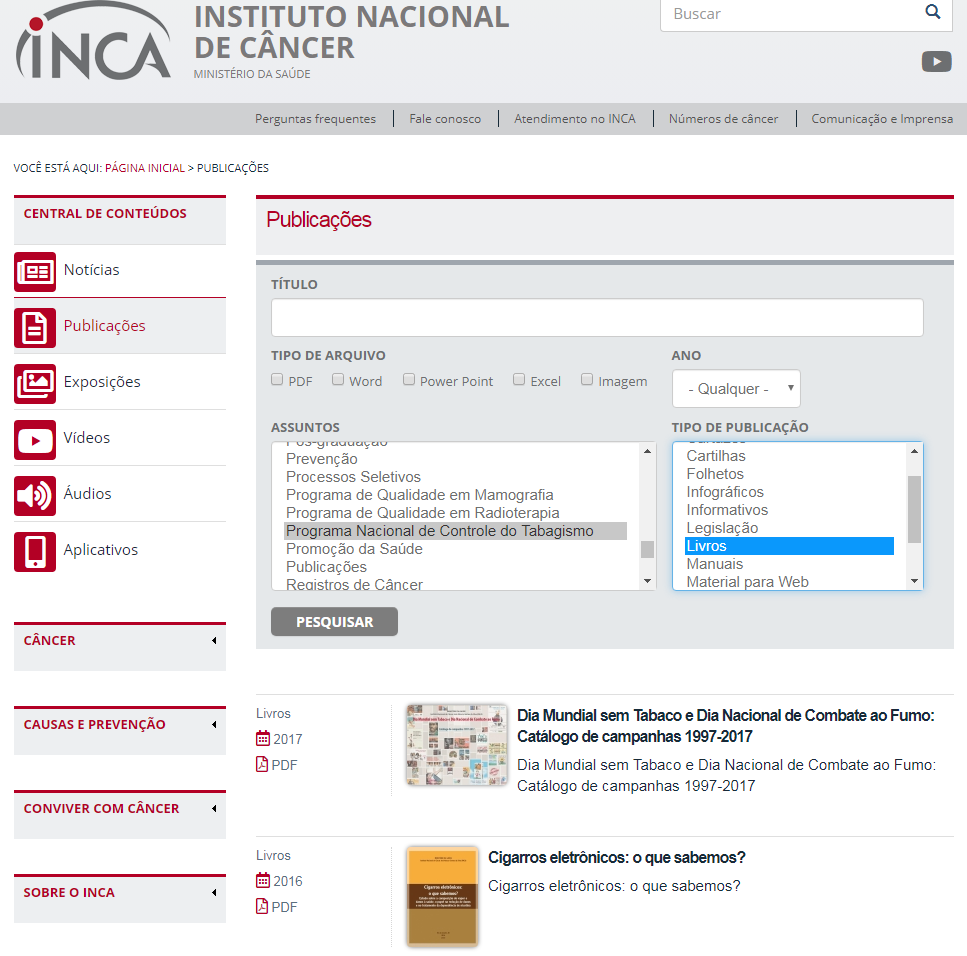 PORTAL DO INCA

Todas as publicações do PNCT estão disponíveis
AÇÕES INTERSETORIAIS
Fonte de informações sobre o tabagismo, dentre outros, para a população.
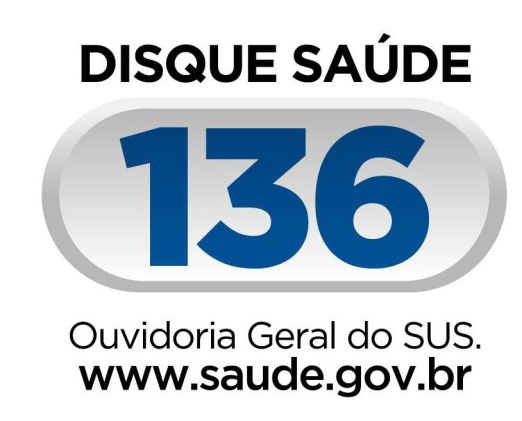 O SUCESSO DO PROGRAMA NACIONAL DE CONTROLE 
DO TABAGISMO
O Brasil foi o segundo país a implementar as seis estratégias propostas no pacote intitulado MPower contra o tabagismo, todas com nível de excelência 
(o primeiro foi a Turquia).
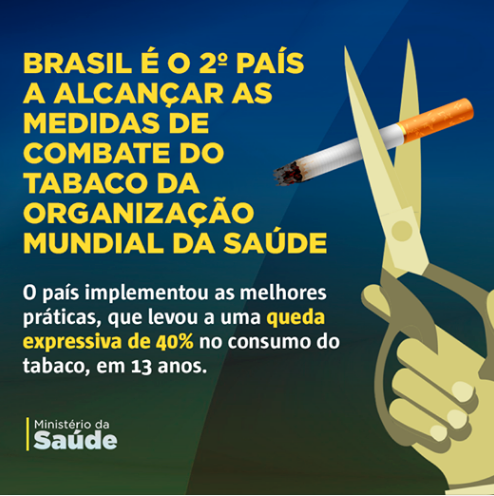 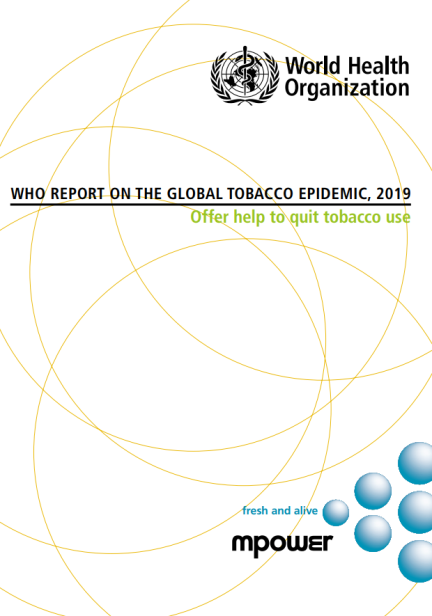 O MPOWER foi introduzido, em 2007, como uma ferramenta para ajudar os países a implementarem as medidas da CQCT da OMS para a redução da demanda.
O TABAGISMO NO BRASIL
Fumantes: Variação Temporal – VIGITEL (2006-2017)
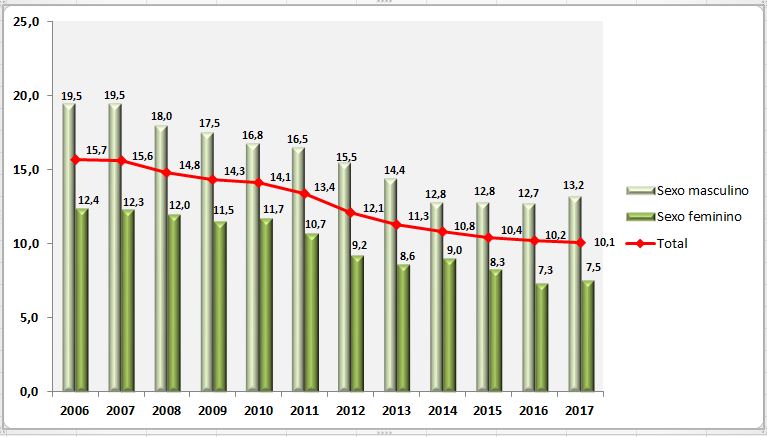 O percentual total de fumantes com 18 anos ou mais no Brasil é de 10,1%, sendo 13,2 % entre homens e 7,5 % entre mulheres.
Fonte: VIGITEL BRASIL - 2017, Secretaria-Executiva da CONICQ.
O TABAGISMO NO BRASIL
Pesquisa Nacional de Saúde do Escolar (PENSE): 2009, 2012 e 2015.
Em 2009 os resultados mostraram que 24,2% dos escolares experimentaram o cigarro alguma vez.

Em 2012 os dados da PENSE para as capitais brasileiras mostraram que o número de escolares que experimentaram cigarro alguma vez na vida reduziu de 24,2%, em 2009, para 22,3%, em 2012.

Em 2015 a Pesquisa mostrou que a experimentação do cigarro foi de 18,4%, entre os escolares do 9º ano do ensino fundamental. O indicador de experimentação de cigarro para os meninos (19,4%) foi superior quando comparado às meninas (17,4%).
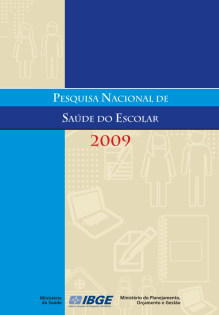 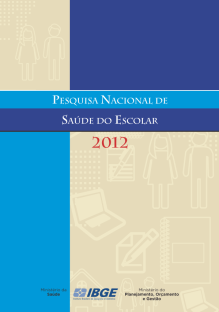 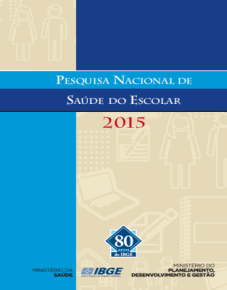 Fonte: Pesquisa Nacional de Saúde do Escolar (PENSE): 2009, 2012 e 2015.
O TRATAMENTO DO TABAGISMO NO SUS
Fluxo do tratamento do tabagismo no SUS
Após parar de fumar o paciente passa a ser acompanhado por 1 ano:

Mensal em grupo
Mensal individual

A busca ao paciente ocorre por meio de contato telefônico, e-mails, whatsapp.
Grupo
Individual
A interação em grupo fortalece os participantes e serve como incentivo e apoio para a cessação.
As sessões são estruturadas, seguindo o modelo cognitivo comportamental
A GESTÃO DO TRATAMENTO DO TABAGISMO NO SUS
Status do Tratamento do tabagismo no SUS
Apesar do tratamento não se esgotar na atenção primária, estando nos outros níveis de atenção do SUS, é fundamental o suporte na atenção primária que é a porta de entrada do usuário ao sistema,  garantindo o avanço, fortalecimento e capilaridade da rede.

Transversalizar o tema tabagismo em outros programas da atenção primária, como voltados às gestantes, hipertensão,  tuberculose, diabetes, obesidade, dentre outros.

Suporte ao Programa de Agentes Comunitários de saúde para atuar junto a população fumante e/ou não fumante.

Estimular a inserção das Práticas Integrativas Complementares (PICS) nas unidades de saúde como complemento ao modelo de tratamento do tabagismo.
O TRATAMENTO DO TABAGISMO NO SUS
Desafios para o PNCT
Ampliação da Rede de tratamento no País.
Aumento da fiscalização sobre ambientes livres de tabaco.
Efetivação da proibição dos aditivos em produtos derivados de tabaco.
Implantação das embalagens padronizadas de produtos de tabaco.
Taxação cada vez mais alta dos produtos de tabaco (ICMS).
Efetiva proibição da venda aos menores.
Efetiva proibição da venda avulsa de cigarros.
Implementação do Protocolo para o banimento do comércio ilícito.
Manutenção da RDC 46/2009 – DEFs.
Para finalizar...

Qual o nosso propósito enquanto profissionais de saúde pública?

O que nós estamos fazendo aqui hoje pela saúde da população?

Saúde é o nosso direito e a nossa conquista.

O SUS é nosso!
Marcela Roiz
mroiz@inca.gov.br
Divisão de Controle do Tabagismo
Coordenação de Prevenção e Vigilância
Programa Nacional de Controle do Tabagismo